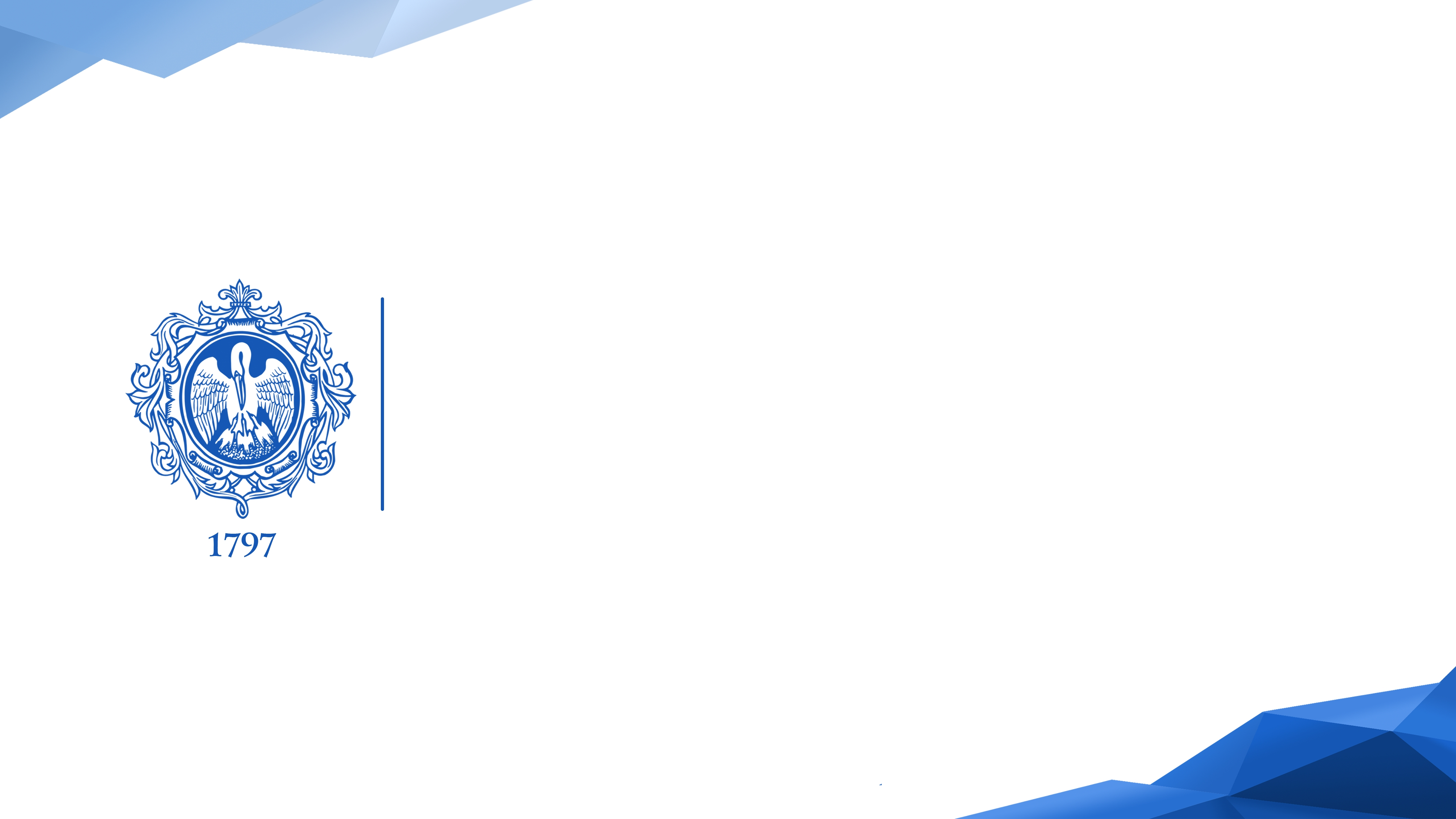 Формирование раздела учебно-методического обеспечения («Учебники и пособия») рабочих программ дисциплин, практик, ГИА «Электронной документации ОПОП»
заместитель директора фундаментальной библиотеки 
РГПУ им. А.И. Герцена
Морозова Светлана Александровна
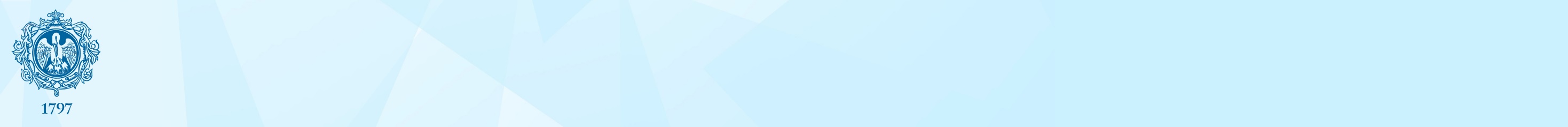 Учебно-методическое обеспечение РПД
Используемые термины и ресурсы

«Электронная документация ОПОП» (далее – ЭД ОПОП) - онлайновая среда для создания, редактирования, печати и хранения электронной документации к основным профессиональным образовательным программам (ОПОП), компонент электронной информационно-образовательной среды университета.
«Книгообеспеченность» (модуль) – онлайновый программный комплекс, отражающий распределение печатных и электронных изданий из фонда фундаментальной библиотеки (далее – ФБ) РГПУ им. А.И. Герцена (далее – РГПУ) по рабочим программам дисциплин (далее – РПД) и формирующий, на основе введенной информации, данные о показателе книгообеспеченности. Интегрирован в ЭД ОПОП в формате кнопки вызова данных (в режиме реального времени) «Добавить из рекомендуемой литературы». Размещен как онлайновый модуль на сайте ФБ в разделе «Книгообеспеченность».
Электронный каталог фундаментальной библиотеки (далее – ЭК) – онлайновый программный комплекс, позволяющий производить поиск по документам (изданиям и другим видов ресурсов) в базе данных ФБ. Интегрирован в ЭД ОПОП в формате кнопки вызова данных (в режиме реального времени) «Добавить из электронного каталога библиотеки». Размещен как онлайновый модуль на сайте ФБ в разделе «Каталоги».
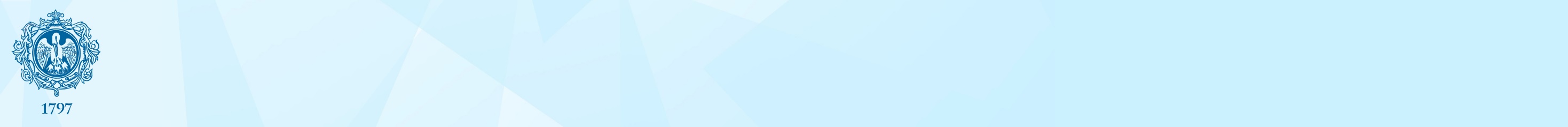 Учебно-методическое обеспечение РПД
Блок «Учебники и пособия»
Таблица 11 «Перечень печатных и электронных изданий, обеспечивающих реализацию рабочей программы дисциплины» 
Таблица 12 «Дополнительные печатные и электронные образовательные ресурсы»

Блок «Редактируемые»
Таблица 7 «Печатные и электронные образовательные ресурсы для самостоятельной работы»

Блок «Не редактируемые»
Информационные справочные системы
Электронные образовательные ресурсы и профессиональные базы данных
Таблица 13 «Электронно-библиотечные системы»
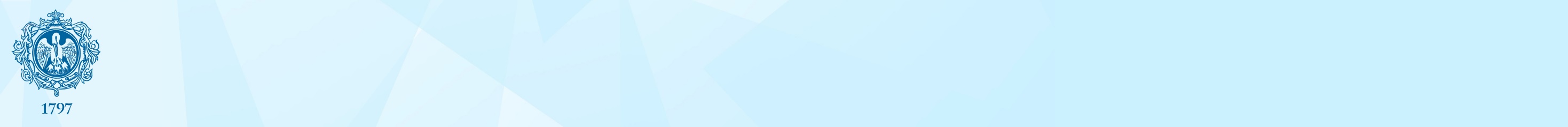 Требования ФГОС ВО
4.2.2. Каждый обучающийся в течение всего периода обучения должен быть обеспечен индивидуальным неограниченным доступом к электронной информационно-образовательной среде Организации из любой точки, в которой имеется доступ к информационно-телекоммуникационной сети "Интернет" (далее - сеть "Интернет"), как на территории Организации, так и вне ее. Условия для функционирования электронной информационно-образовательной среды могут быть созданы с использованием ресурсов иных организаций.
Электронная информационно-образовательная среда Организации должна обеспечивать: доступ к учебным планам, рабочим программам дисциплин (модулей), программам практик, электронным учебным изданиям и электронным образовательным ресурсам, указанным в рабочих программах дисциплин (модулей), программах практик...
4.3.3. При использовании в образовательном процессе печатных изданий библиотечный фонд должен быть укомплектован печатными изданиями из расчета не менее 0,25 экземпляра каждого из изданий, указанных в рабочих  программах дисциплин (модулей), программах практик, на одного обучающегося из числа лиц, одновременно осваивающих соответствующую дисциплину (модуль), проходящих соответствующую практику.
4.3.4. Обучающимся должен быть обеспечен доступ (удаленный доступ), в том числе в случае применения электронного обучения, дистанционных образовательных технологий, к современным профессиональным базам данных и информационным справочным системам, состав которых определяется в рабочих программах дисциплин (модулей) и подлежит обновлению (при необходимости).
4.3.5. Обучающиеся из числа инвалидов и лиц с ОВЗ должны быть обеспечены печатными и (или) электронными образовательными ресурсами в формах, адаптированных к ограничениям их здоровья.
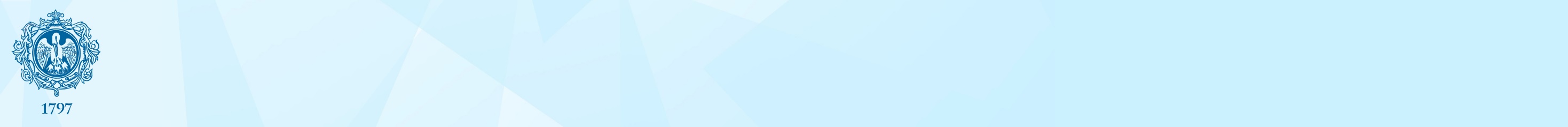 Локальные нормативные требования  РГПУ к учебно-методическому обеспечению (на основе ФГОС ВО).
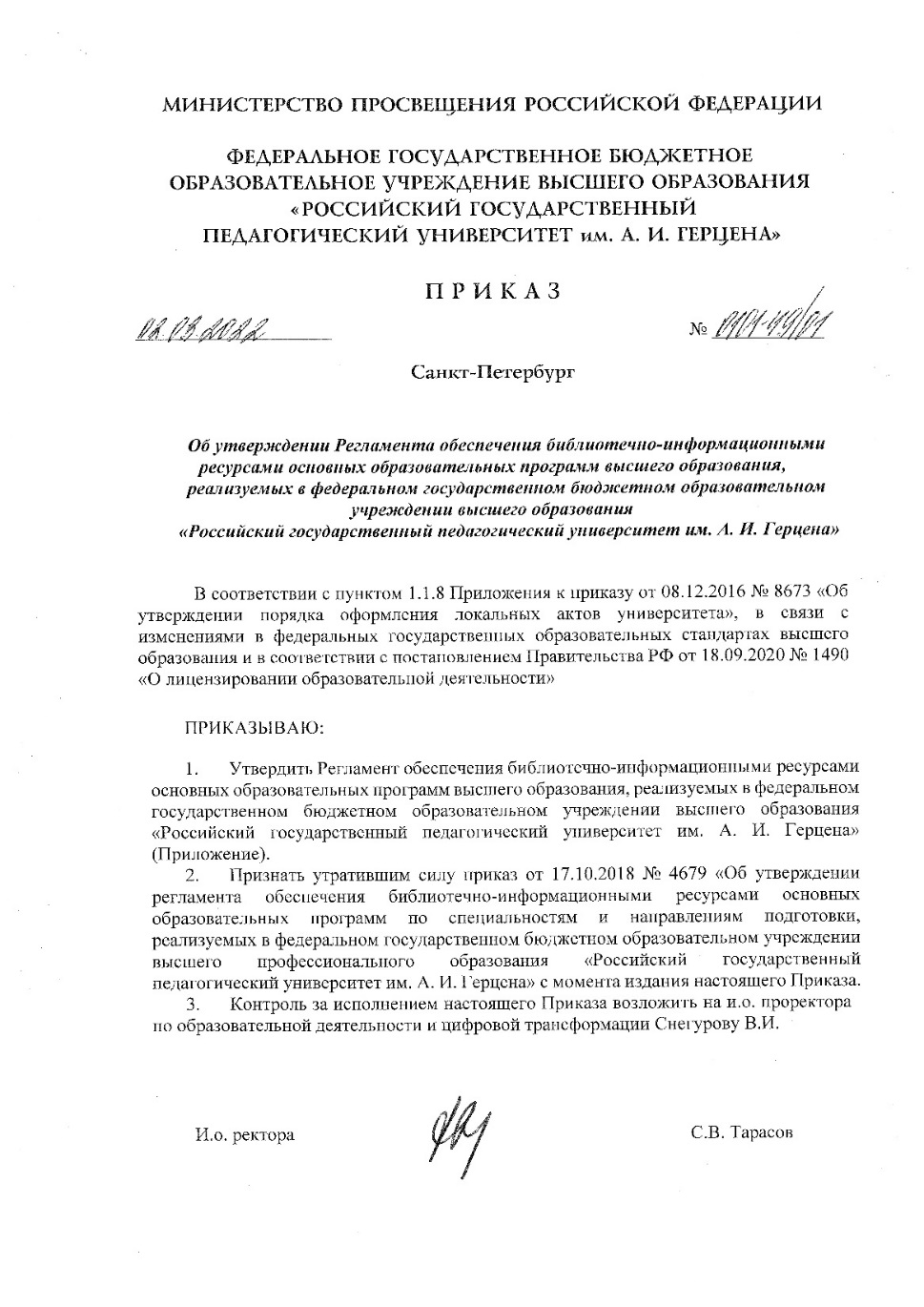 «Регламент обеспечения библиотечно-информационными ресурсами основных образовательных программ высшего образования, реализуемых в федеральном государственном бюджетном образовательном учреждении высшего образования «Российский государственный педагогический университет им. А. И. Герцена»»
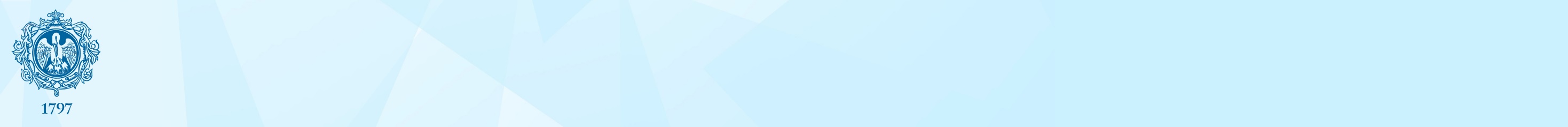 Краткая схема заполнения блока «Учебники и пособия»
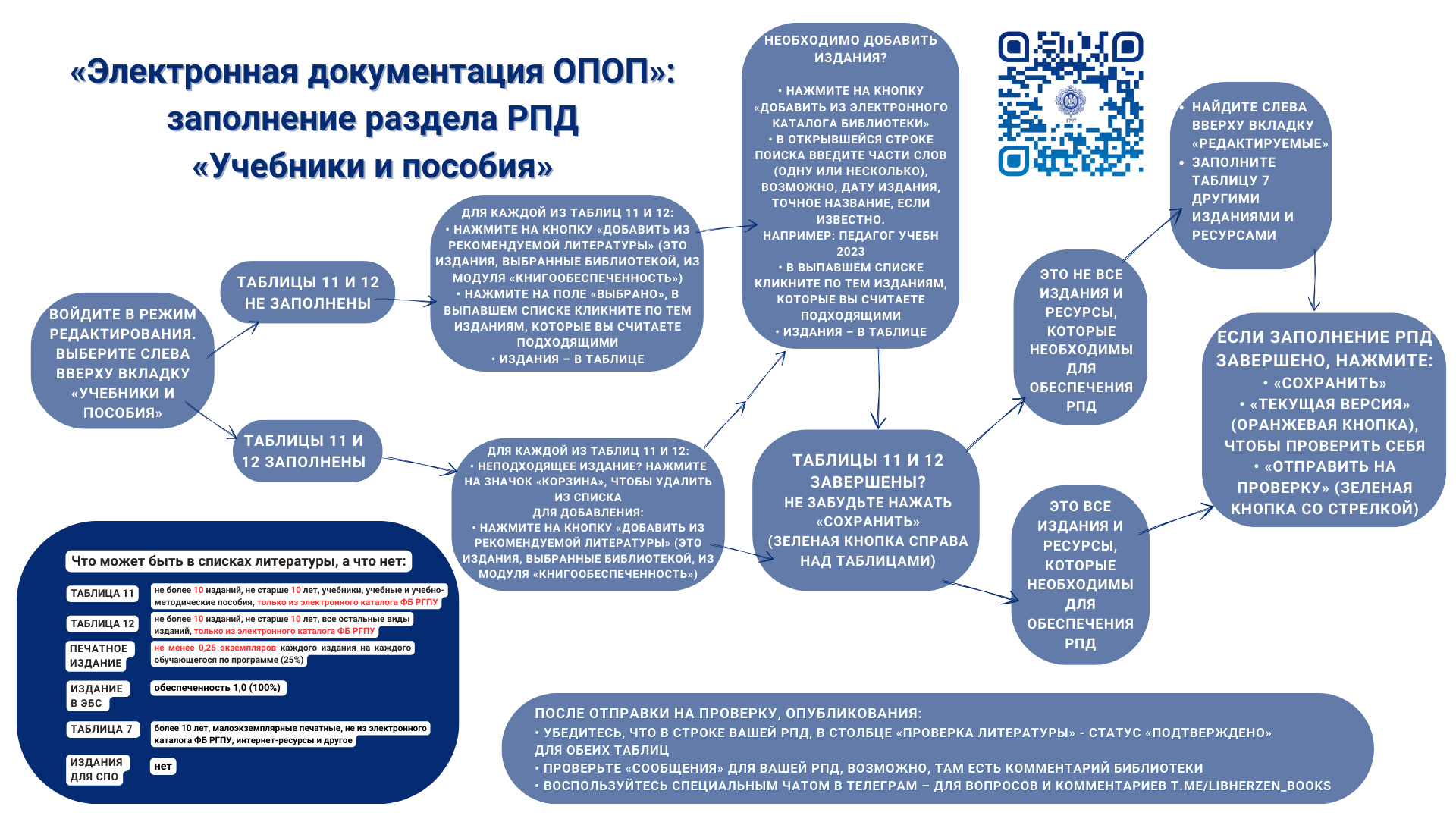 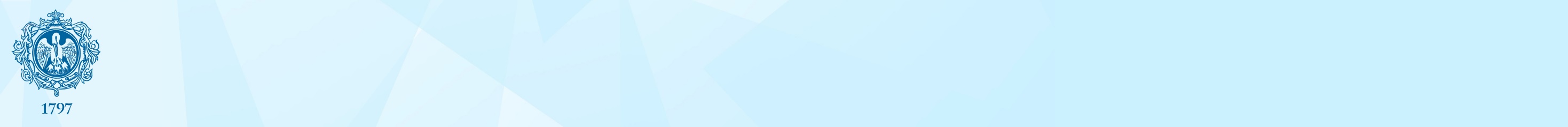 Начало работы. Режим редактирования
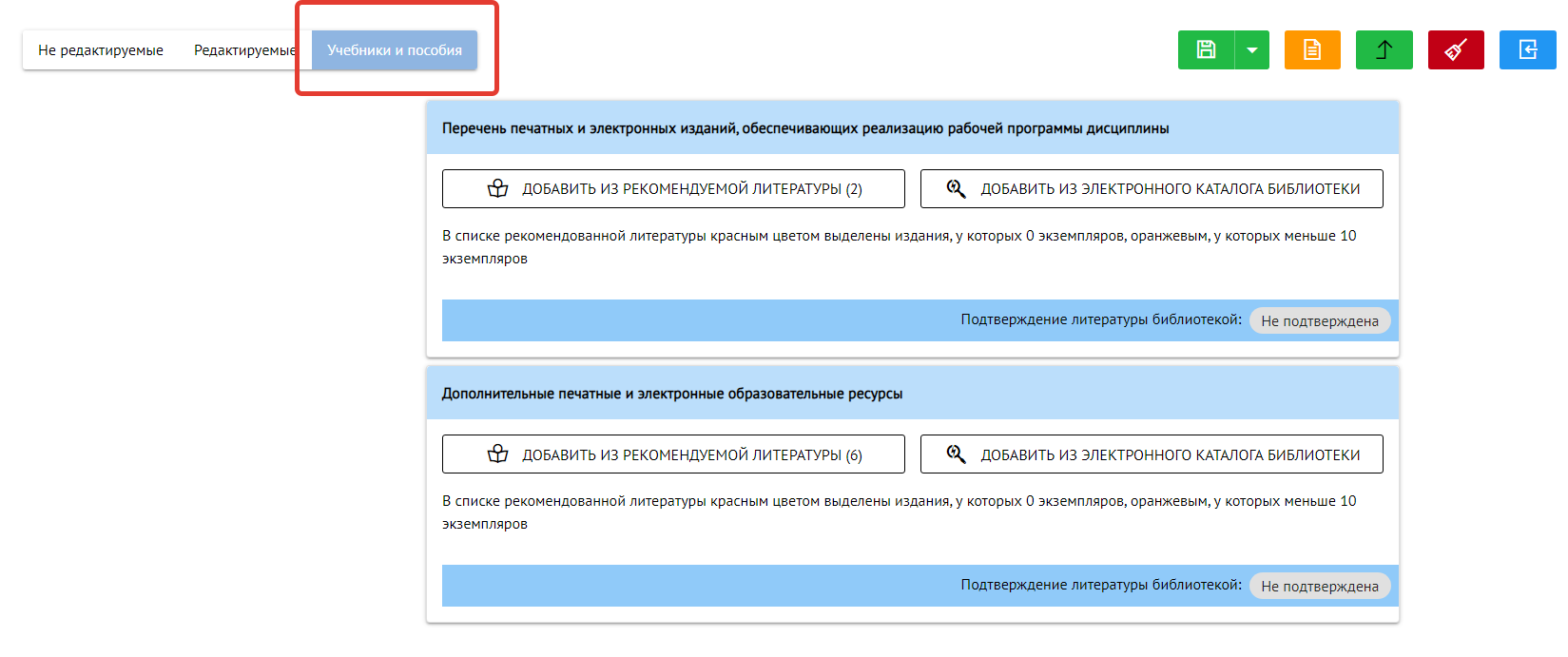 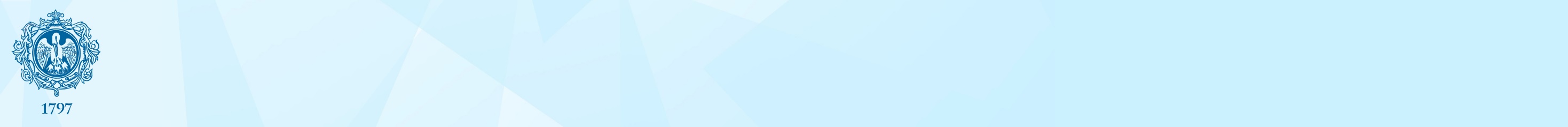 Отбор изданий из модуля «Книгообеспеченность» («Рекомендуемая литература»)
нажмите на кнопку «Добавить из рекомендуемой литературы» (это издания, выбранные библиотекой, из модуля «Книгообеспеченность»);
нажмите на поле «Выбрано», в выпавшем списке кликните по тем изданиям, которые вы считаете подходящими;
издания, по клику, включаются в таблицу
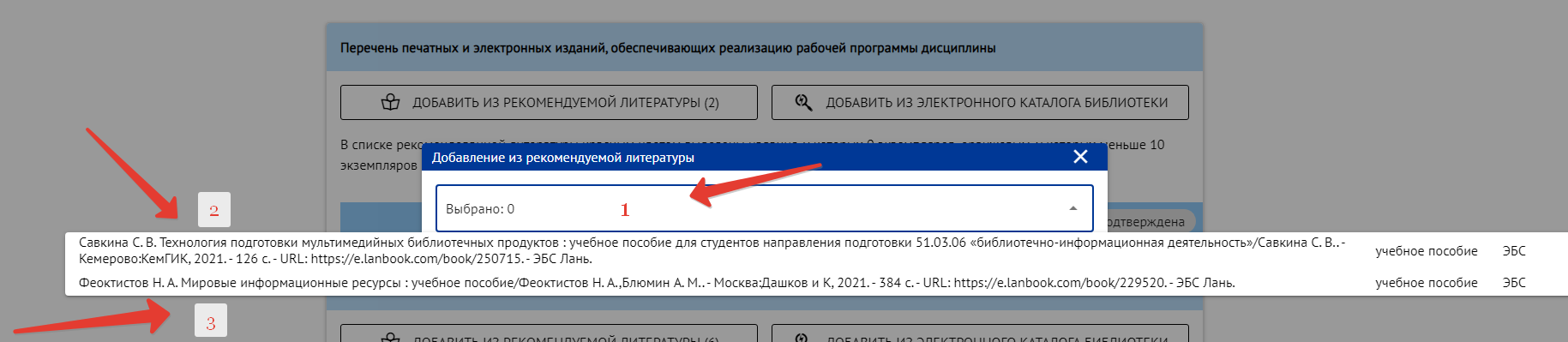 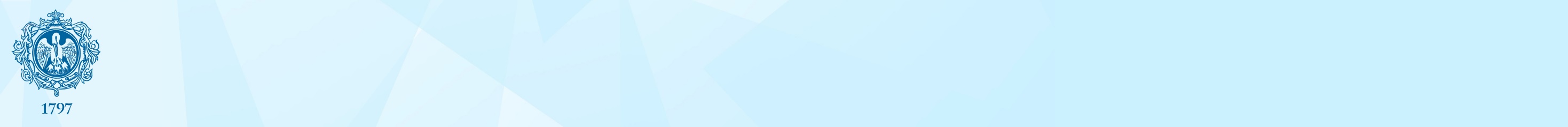 Отбор изданий из модуля «Книгообеспеченность» («Рекомендуемая литература»)
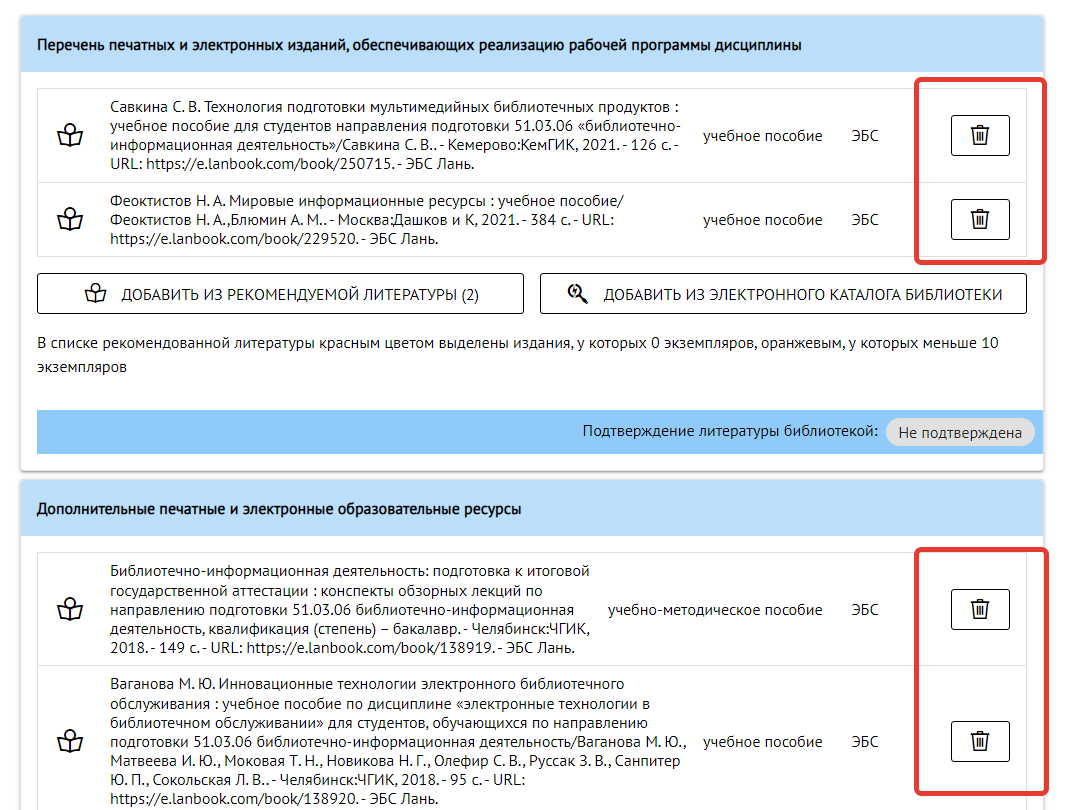 Таблицы заполнены. Если в таблице оказалось неподходящее издание, вы изменили решение, предполагаете дополнить таблицы изданиями из ЭК ФБ, нажмите на значок «Корзина» в строке издания.
издания из электронно-библиотечных систем – метка «ЭБС»;
печатные издания – метка количества экземпляров, например, «2 экз.». Количество экземпляров меньше десяти выделено желтым цветом, как возможно недостаточное. Более 10 – зеленым. 

‼ Важно, расчет обеспечения для печатных изданий производится по каждой строке.
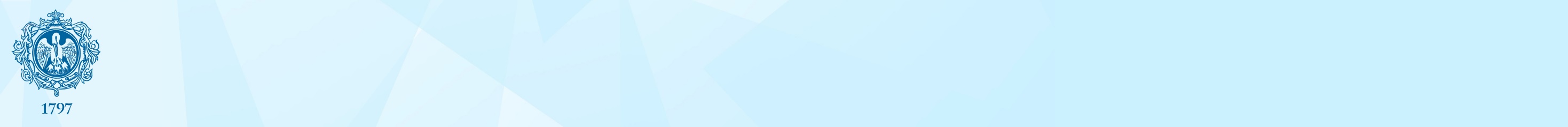 Отбор изданий из электронного каталога фундаментальной библиотеки, не включенных в модуль «Книгообеспеченность» («Добавить из электронного каталога библиотеки»)
нажмите на кнопку «Добавить из электронного каталога библиотеки»;
в открывшейся строке поиска введите части слов или точное название известного вам издания, как описано выше;
в выпавшем списке кликните по тем изданиям, которые вы считаете подходящими;
издания, по клику, включаются в таблицу
Поиск в электронном каталоге не морфологический, то есть, не учитывает различные формы слов. Поэтому, рекомендуем создавать запрос по частям слов (до изменяемых сегментов). 

Поиск производится по всем ключевым сегментам метаданных, поэтому, в запросе могут быть не только слова, но, например, и год издания, и продолжение заглавия (вид издания), и персоналии (авторы, редакторы, переводчики, рецензенты и т.п.). 

Например, РПД «Возрастная анатомия, физиология и культура здоровья». Возможные запросы, исходя из содержания РПД (без кавычек): «возрастн анатом физиол», «окруж сред 2023», «нервн систем   202» (здесь подразумевается учет изданий 2020-х годов), «гигиен здоров 2021». 

Если вам известно точное название издания, можете указать в строке поиска название полностью.
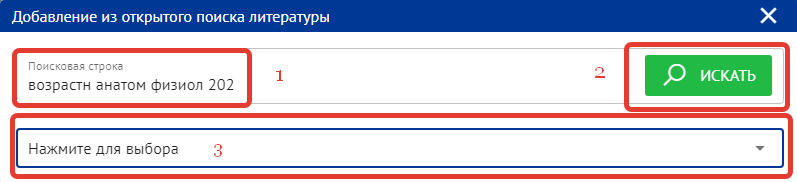 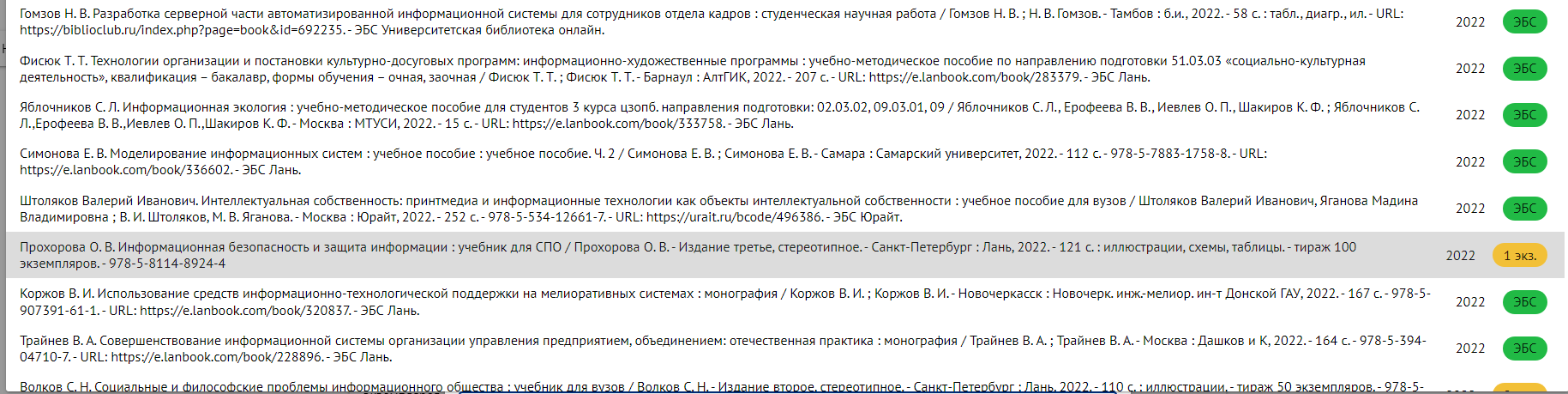 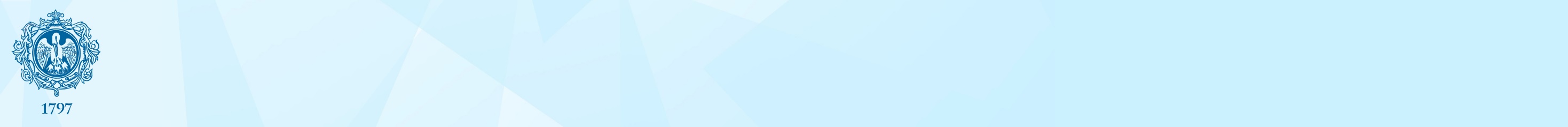 Печатные издания в учебно-методическом обеспечении
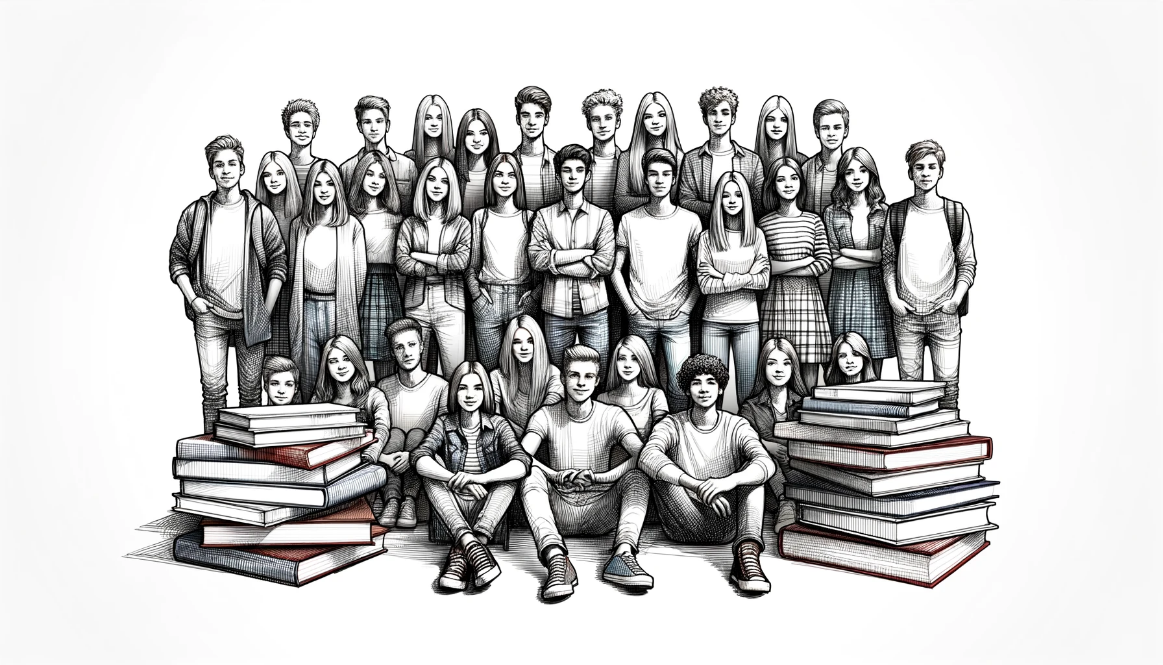 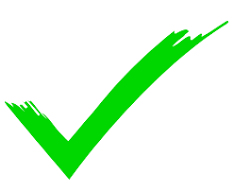 Есть 10 книг и 40 студентов.
40 студентов ÷ 4  = 10 книг
или
40 студентов  0,25 = 10 книг
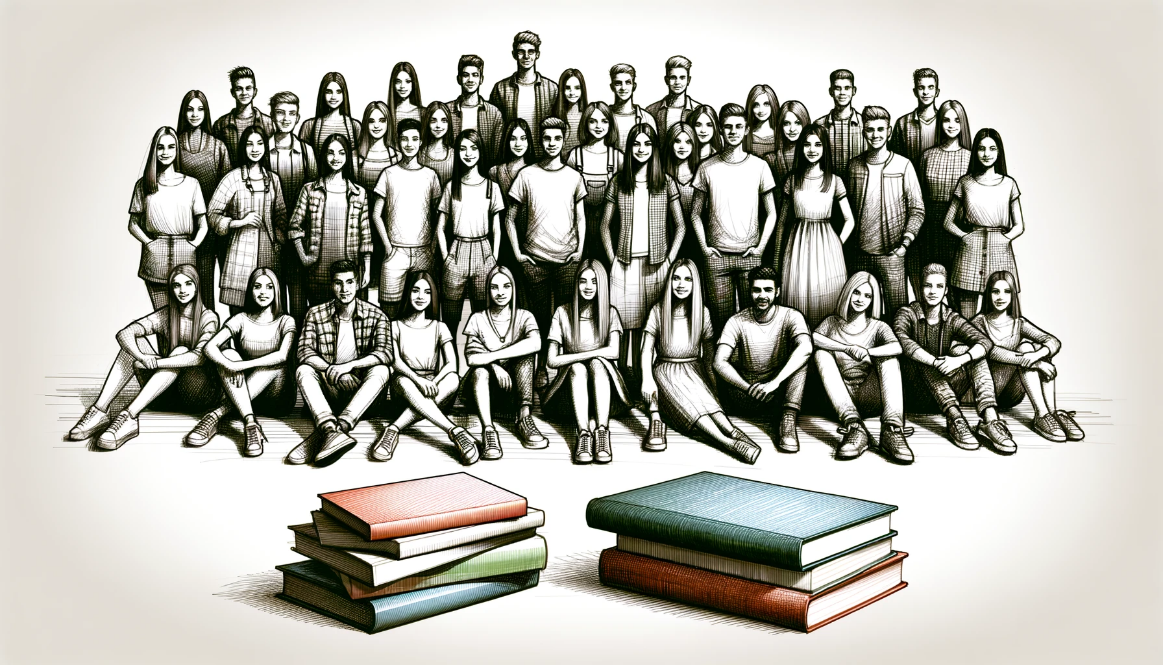 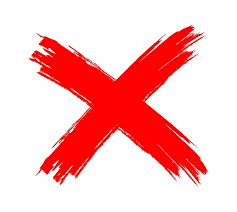 Есть 5 книг и 40 студентов.

5 книг  4 = 20 студентов
Изображения созданы с помощью DALL-E 3
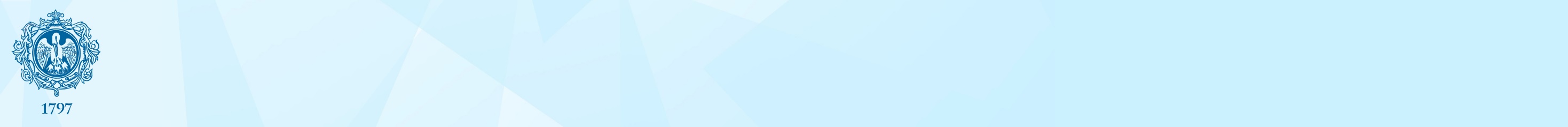 Издания и ресурсы, не отвечающие требованиям ФГОС ВО (Таблица 7 «Печатные и электронные образовательные ресурсы для самостоятельной работы», раздел «Редактируемые»)
В случае, если:

книга опубликована более 10 лет назад (от года создания/обновления РПД);
количество экземпляров печатного издания менее 0,25 по отношению к числу одновременно обучающихся по РПД; 
отвечает требованиям, но не включена в электронный каталог ФБ;
это не издание, а интернет-ресурс, другой вид документов и материалов,
но вы считаете необходимым включение издания / ресурса в РПД, вы можете добавить данное издание / ресурс в Таблицу 7 «Печатные и электронные образовательные ресурсы для самостоятельной работы». Для этого необходимо завершить работу с блоком «Учебники и пособия» и перейти в блок «Редактируемые». Заполняется вручную, просим придерживаться стандартов библиографического описания.
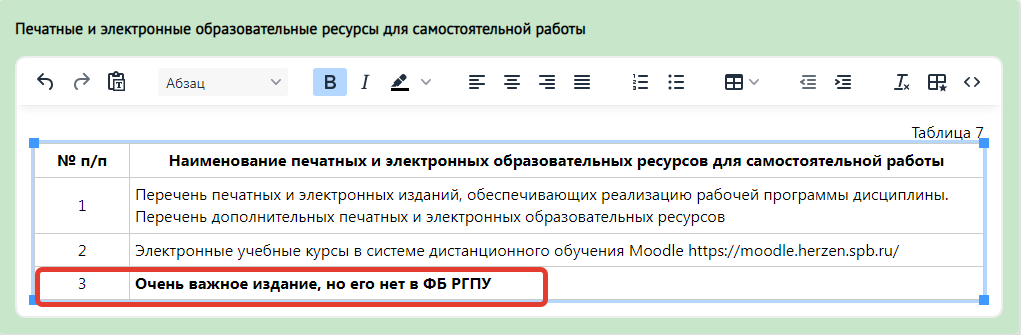 ‼ Заявки на приобретение учебной и научной литературы
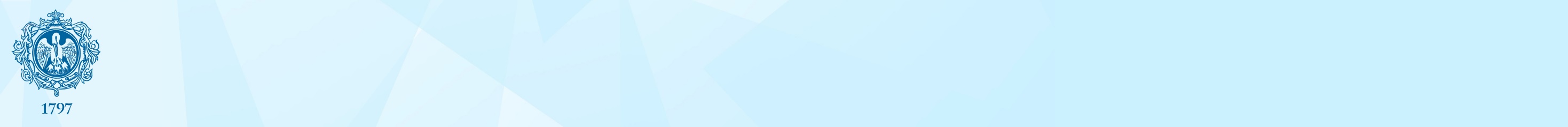 Подтверждение таблиц 11 и 12
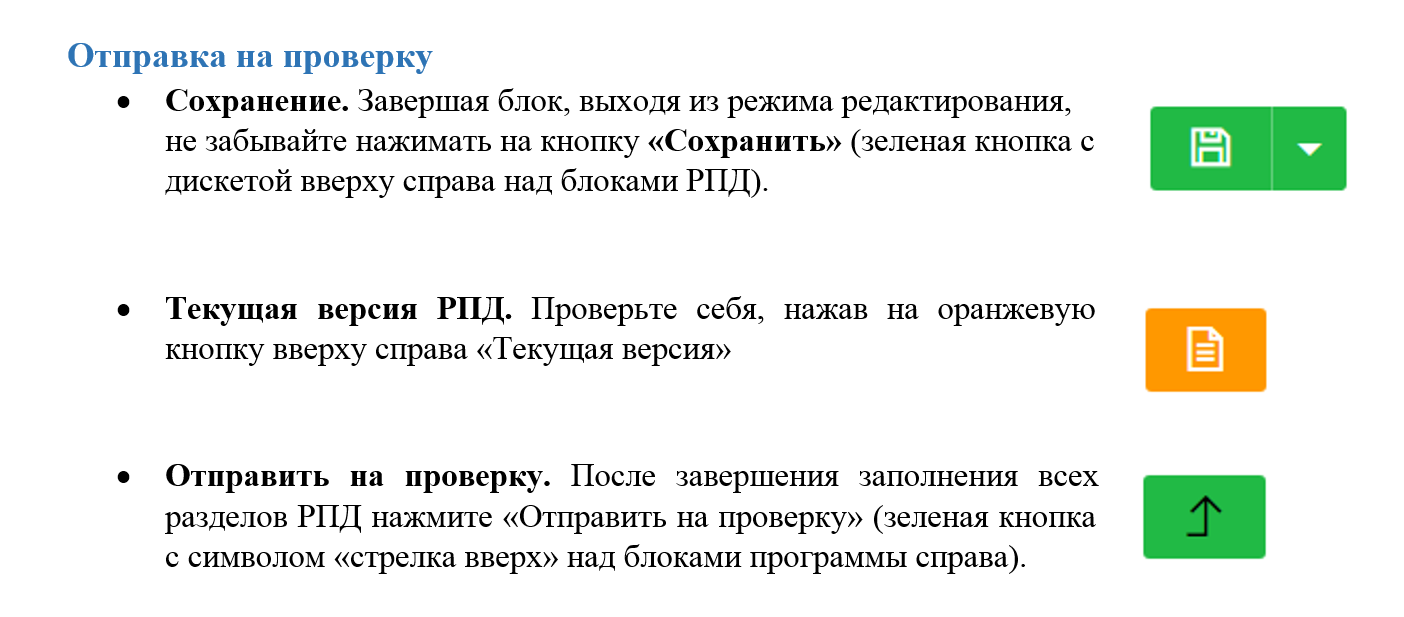 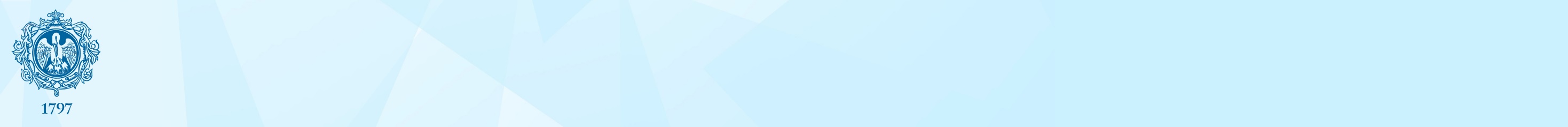 После отправки «На проверку»
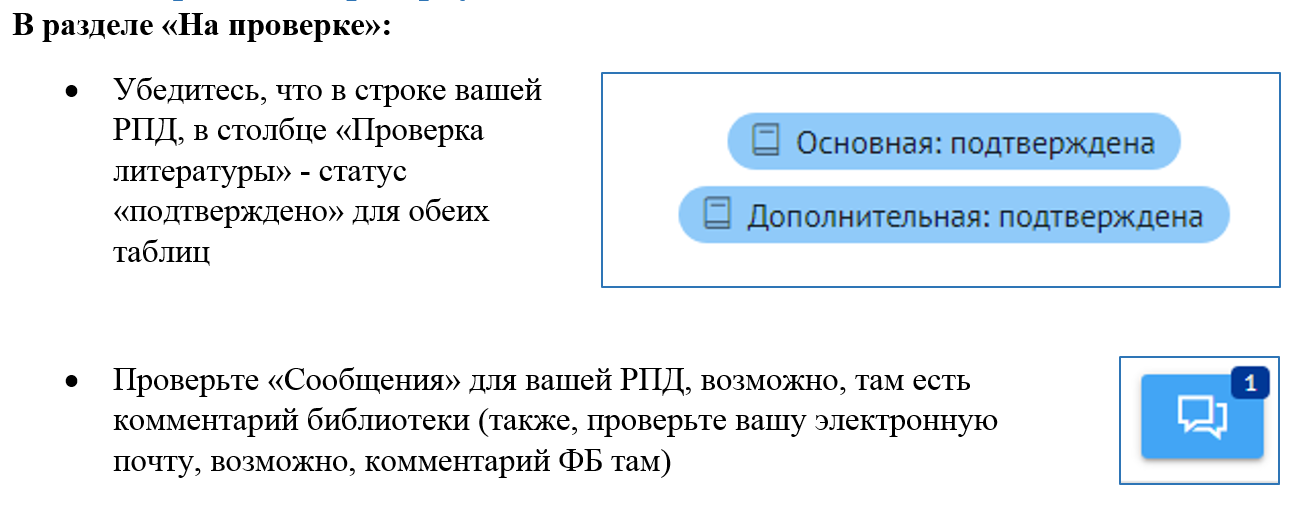 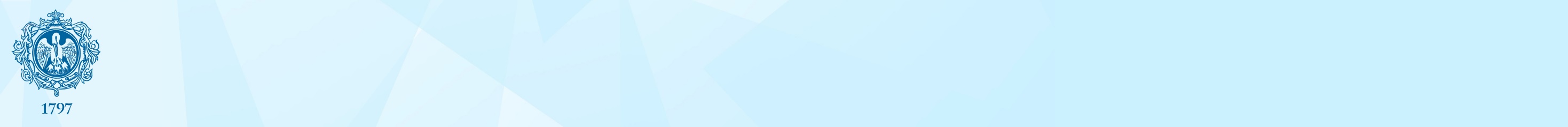 Корректировка данных в модуле «Книгообеспеченность»
В случае дополнения / удаления сведений в таблицах 11 и 12 РПД из ЭК ФБ – свяжитесь с библиотекой
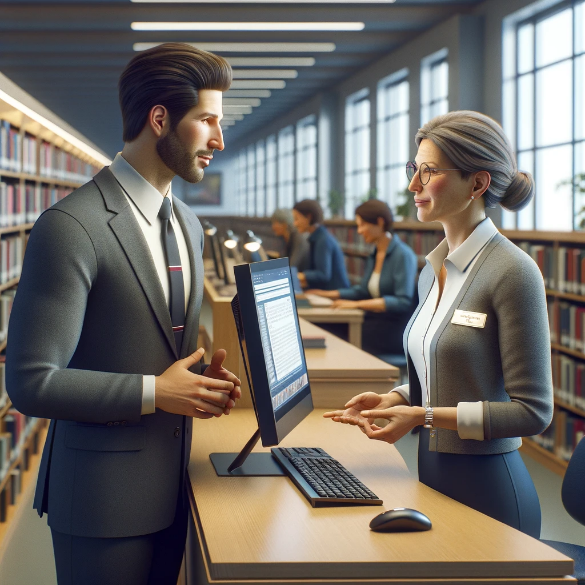 В случае, если издание отсутствует в ЭК –                                                 заполните заявку на приобретение
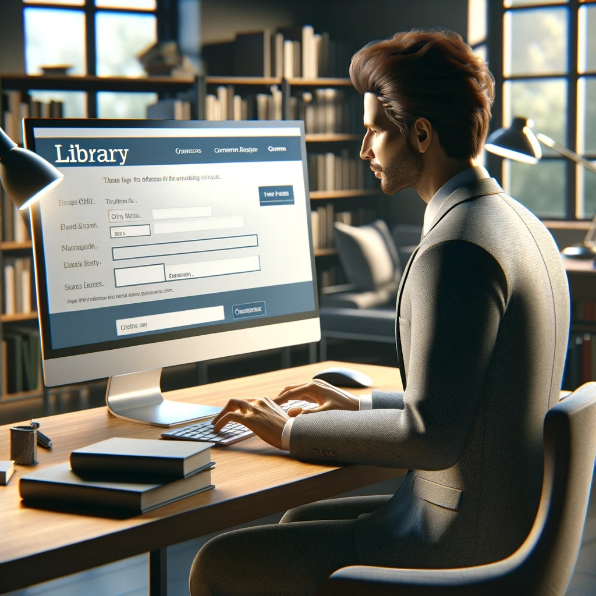 Изображения созданы с помощью DALL-E 3
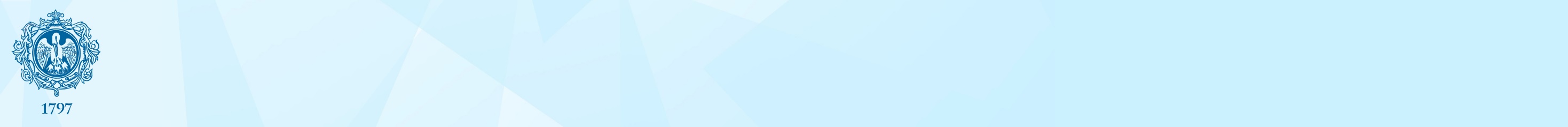 Где найти актуальную информацию?
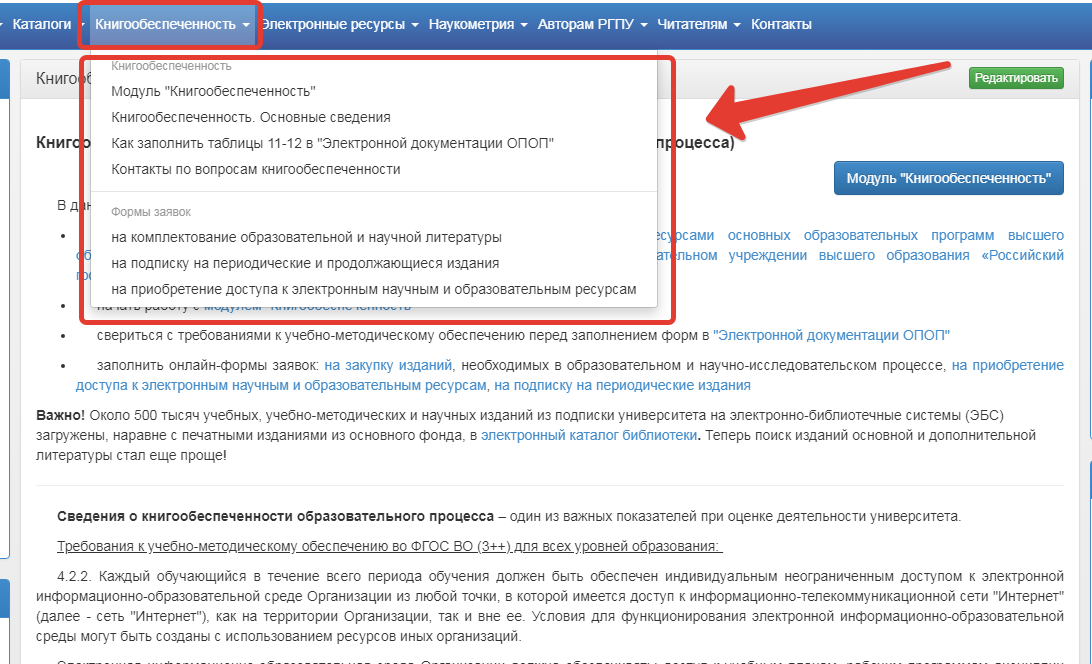 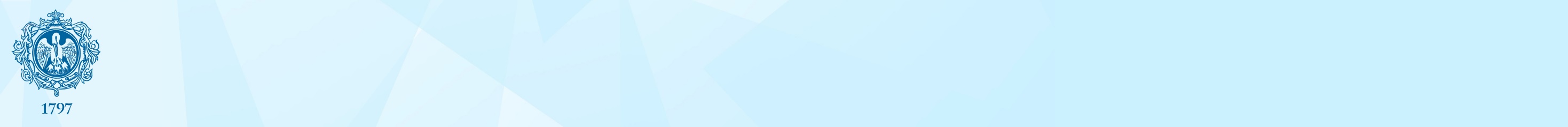 Контакты
По вопросам заполнения раздела «Учебники и пособия» 
(и другие вопросы книгообеспеченности):
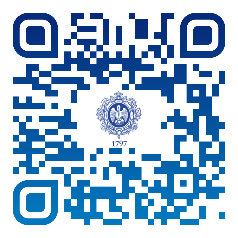 оперативно и эффективно: специальный чат в Телеграм
 
стандартно и иногда чуть дольше: libinfo@herzen.spb.ru
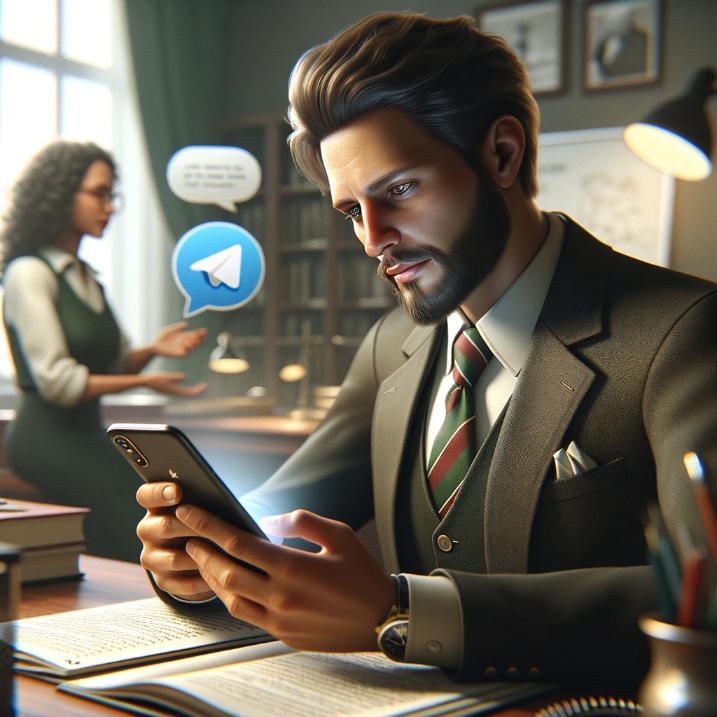 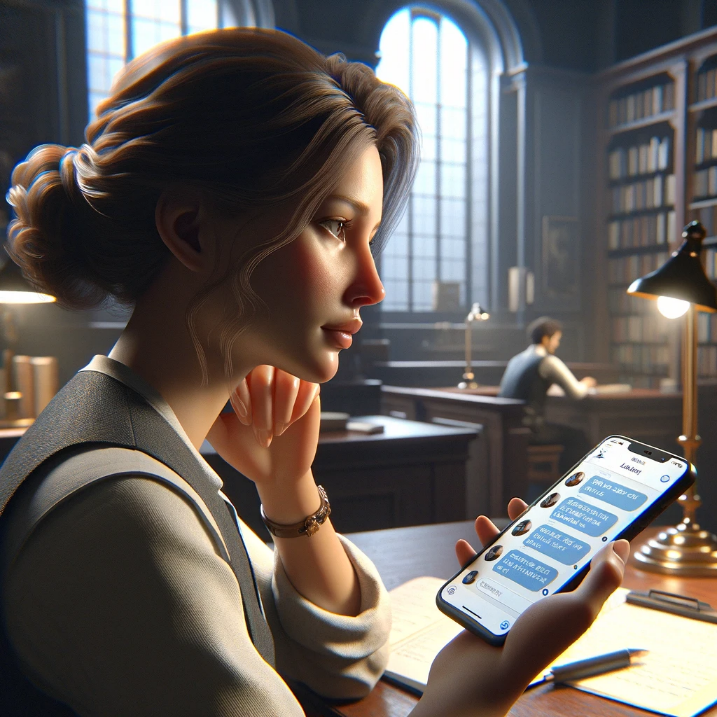 Изображения созданы с помощью DALL-E 3
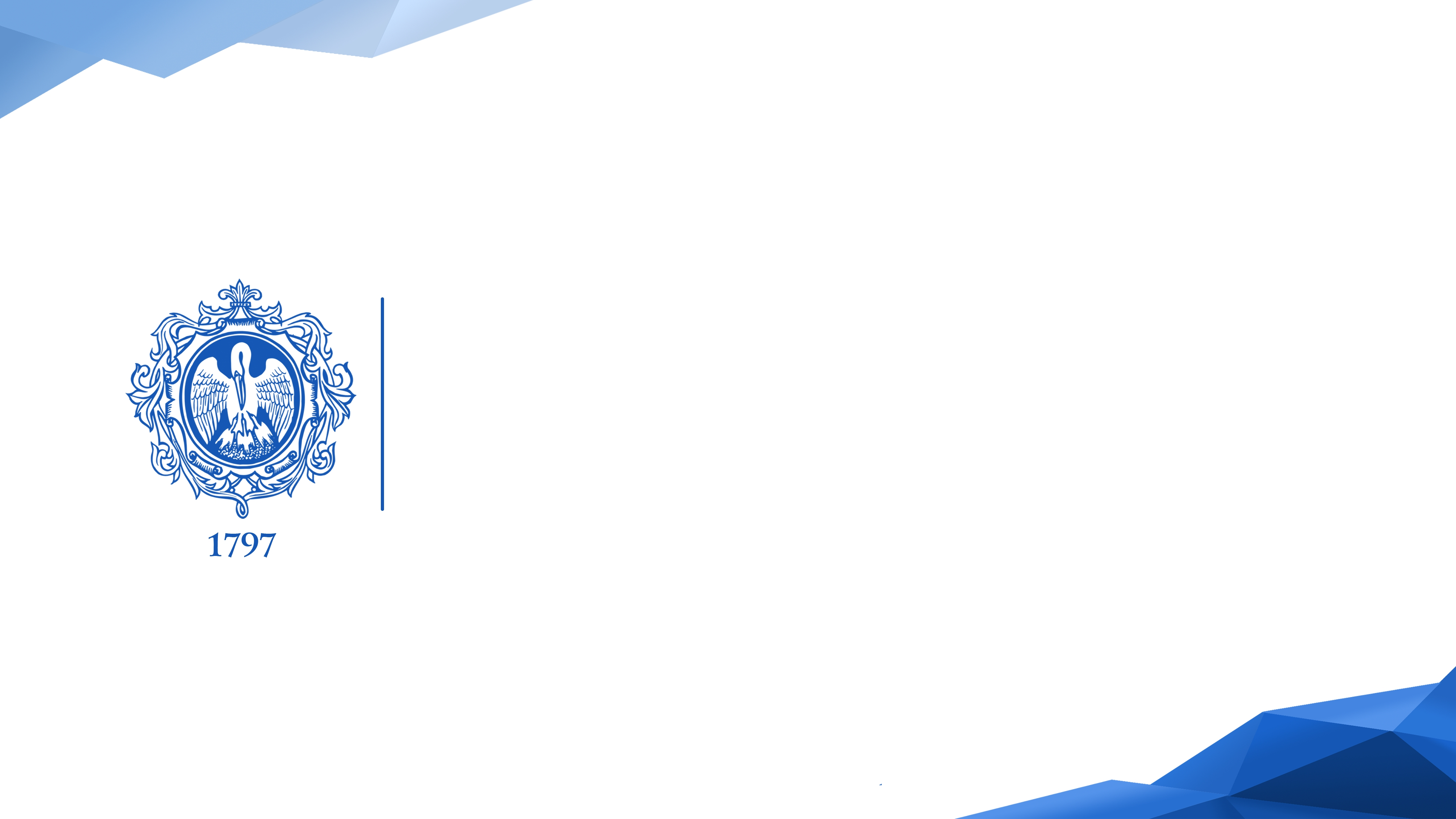 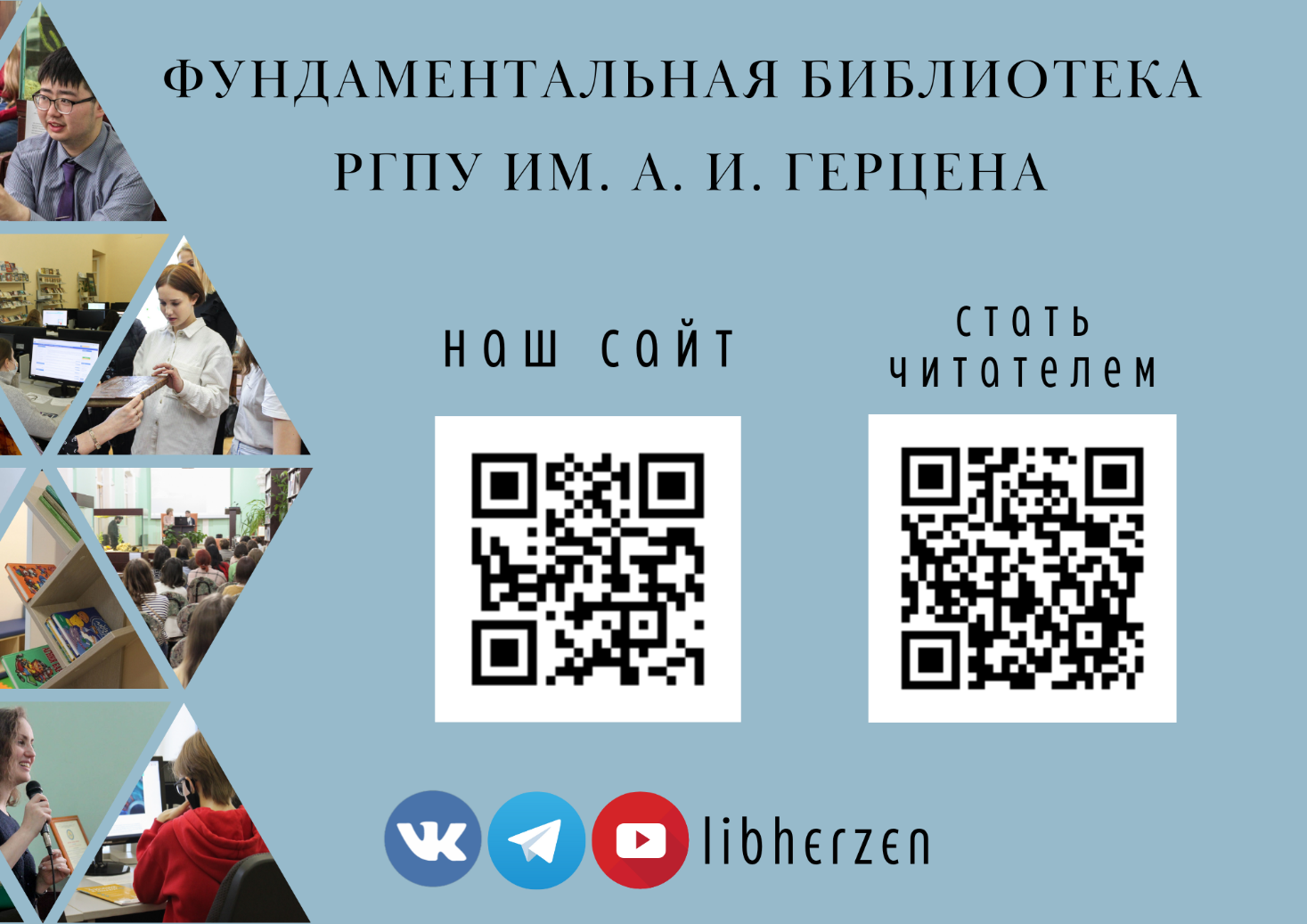